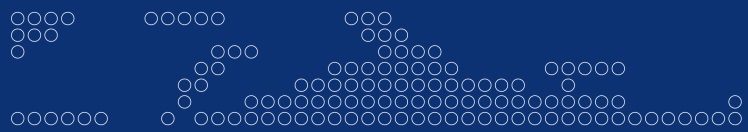 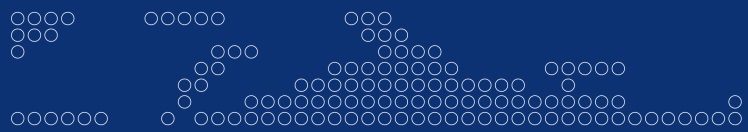 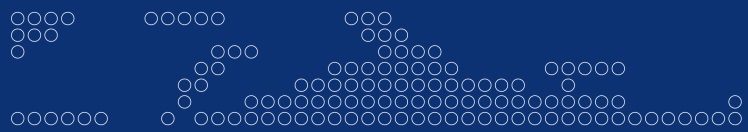 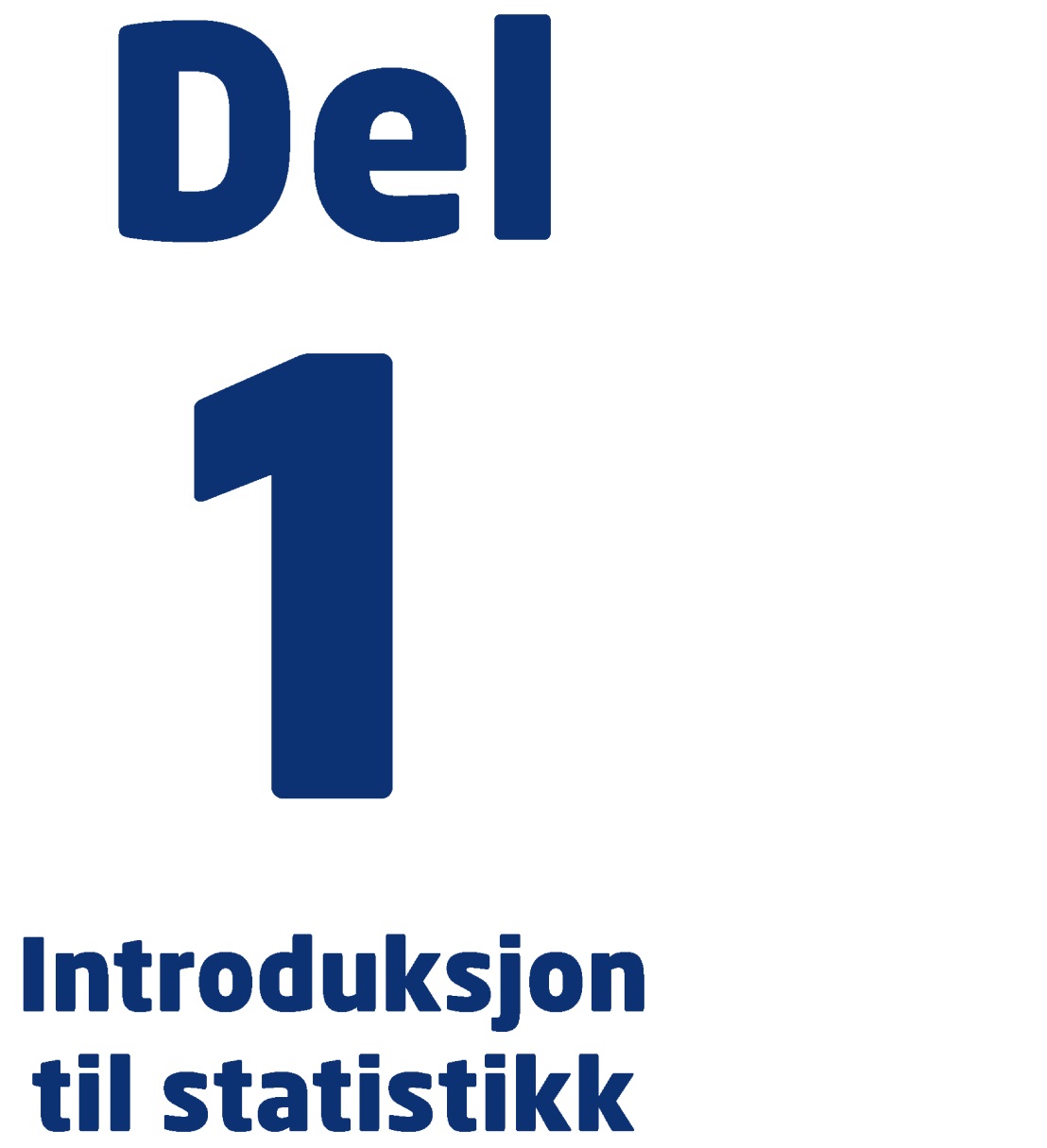 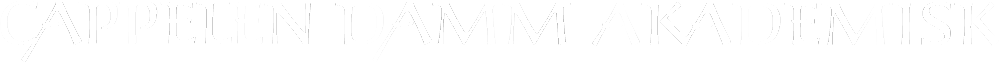 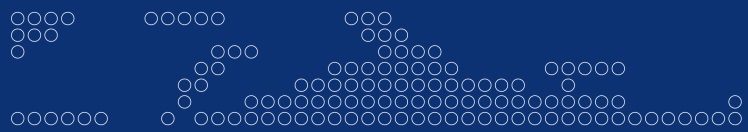 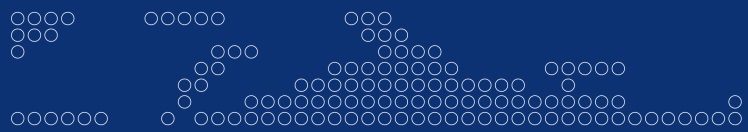 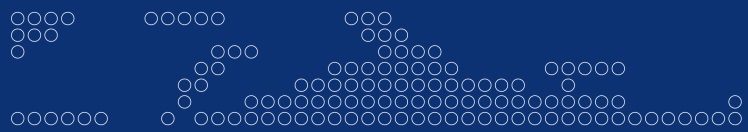 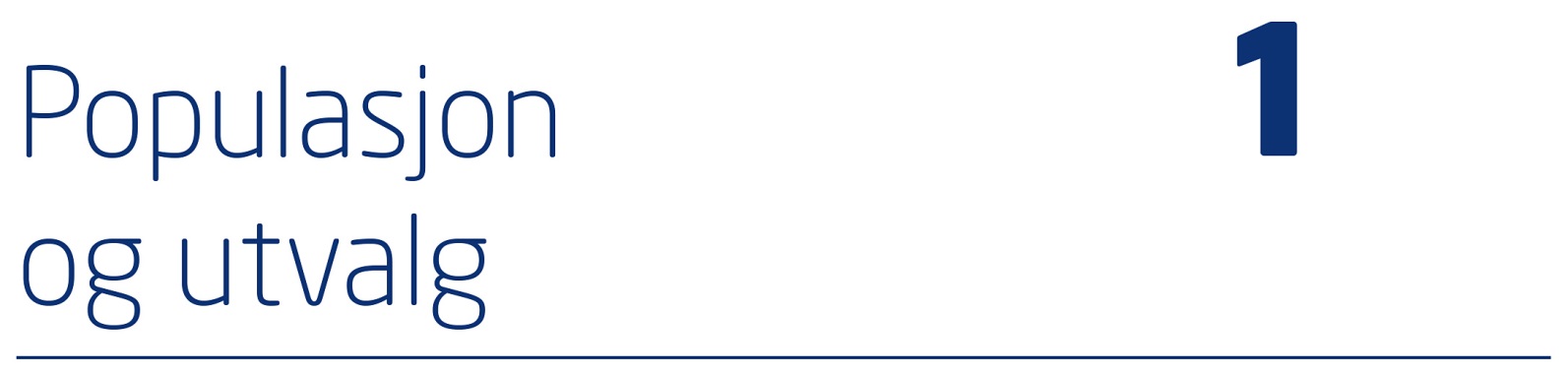 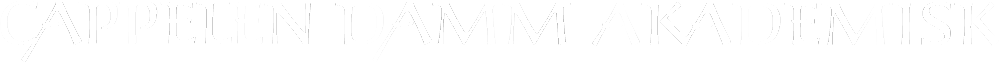 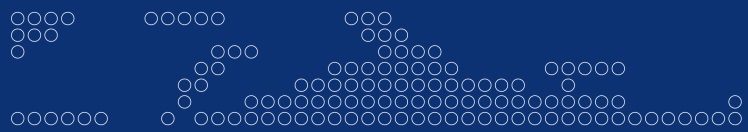 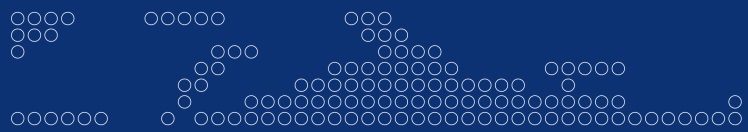 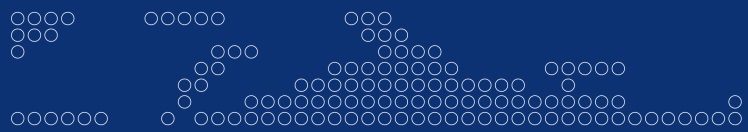 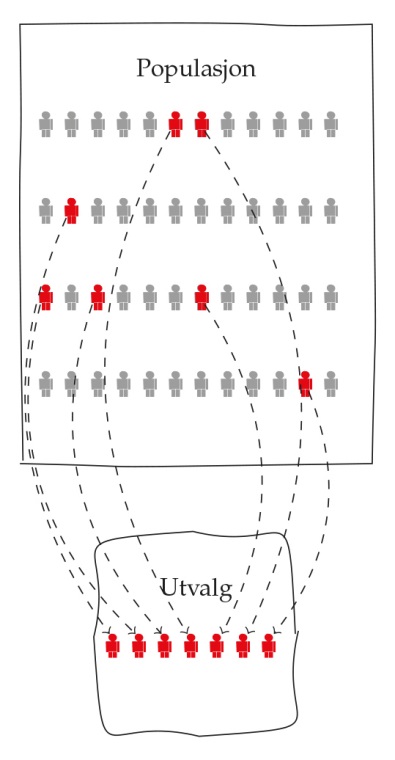 Figur side 19
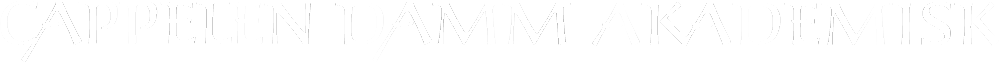 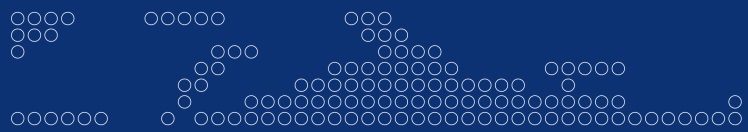 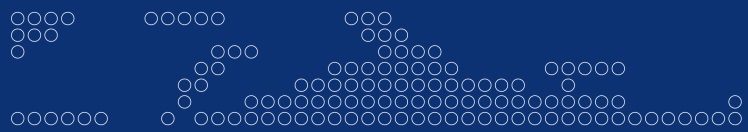 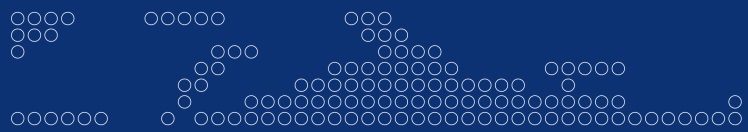 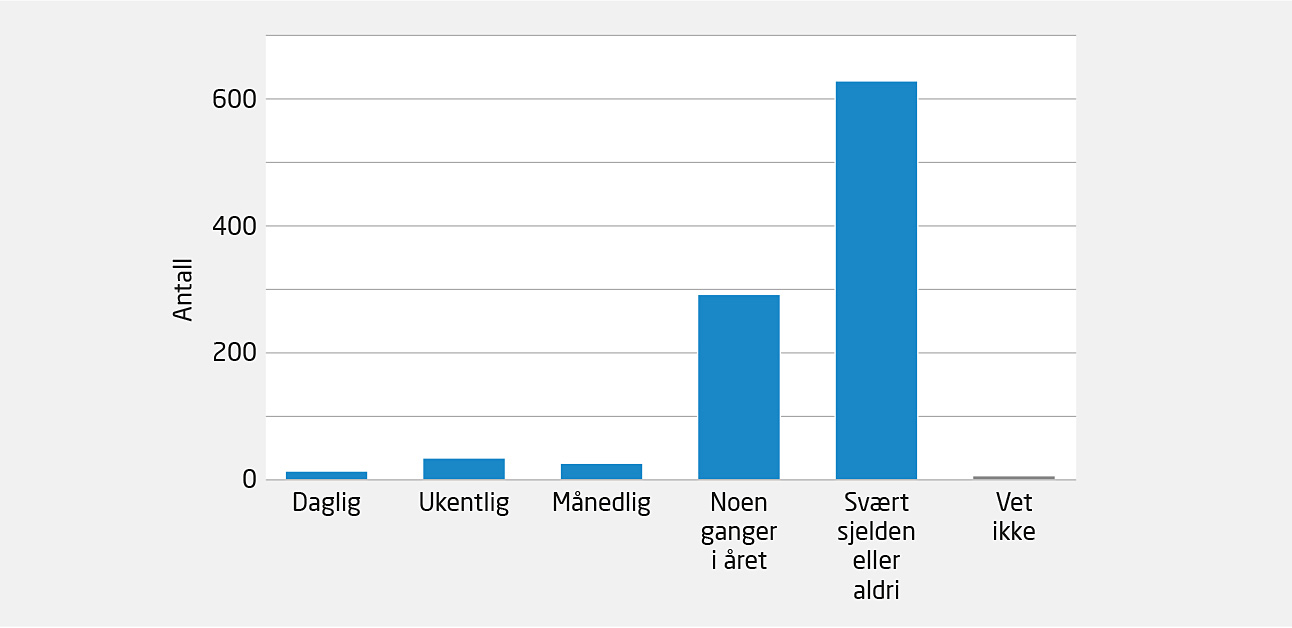 Figur 1.1 Besøk av bankkontor. 1000 respondenter
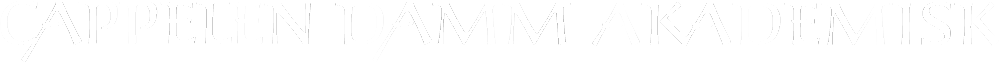 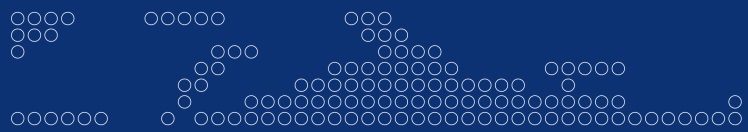 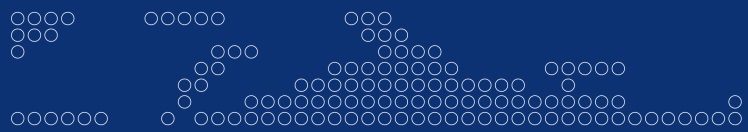 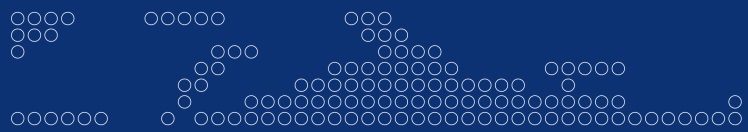 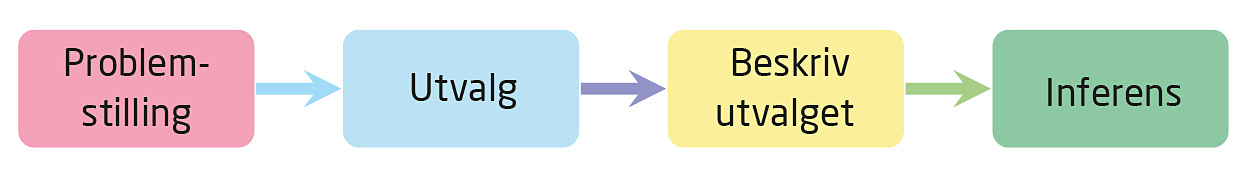 Figur side 24
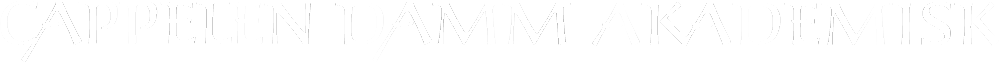 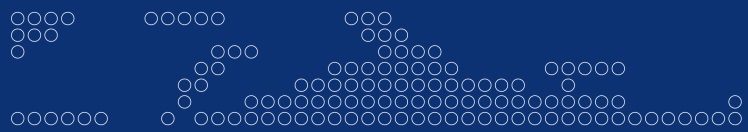 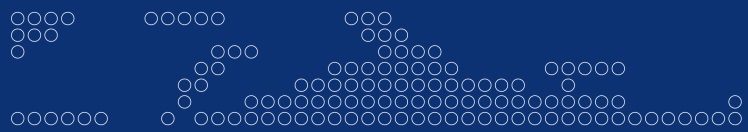 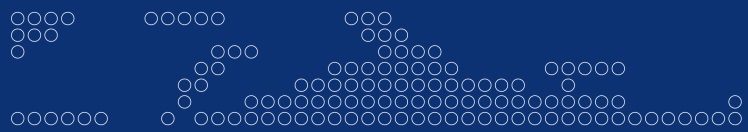 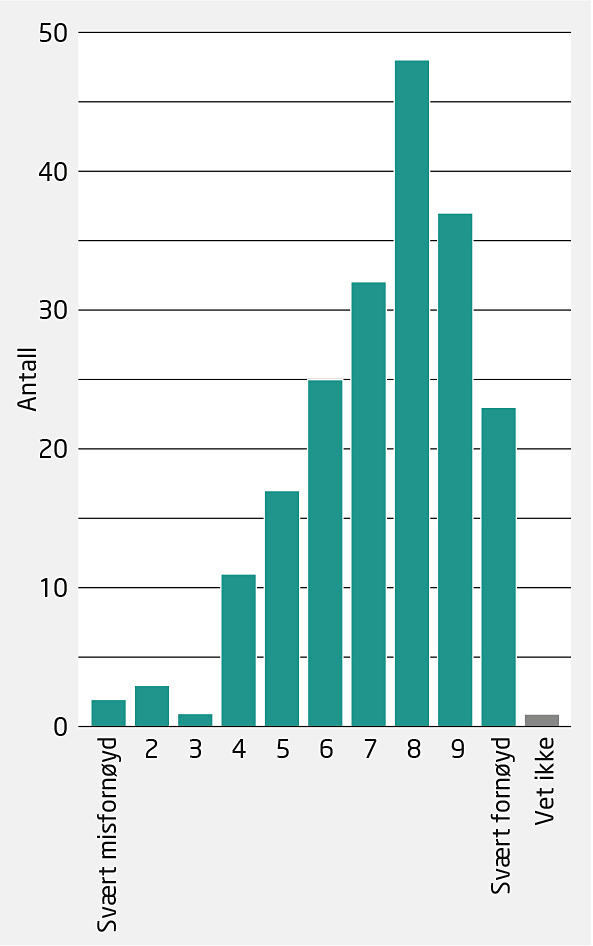 Figur 1.2 Beskrivende statistikk: Tilfredshet med egen bank, DNB
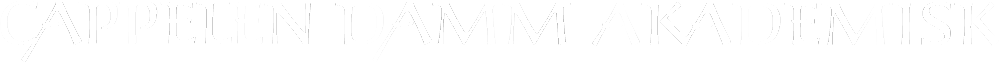 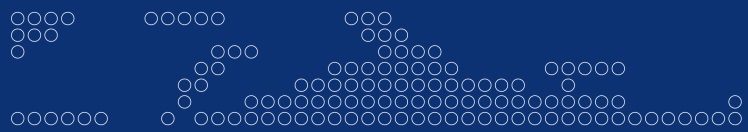 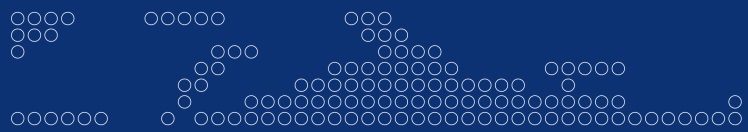 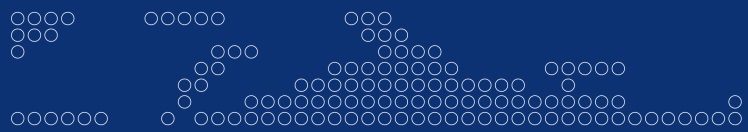 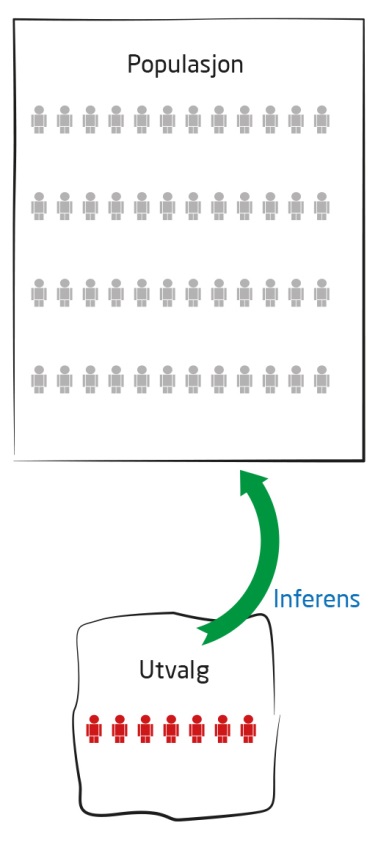 Figur side 26
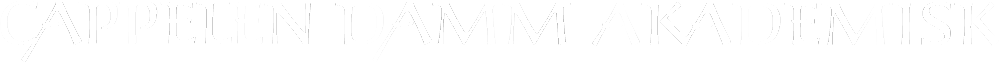 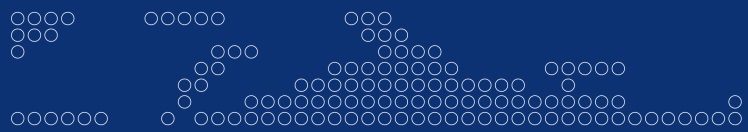 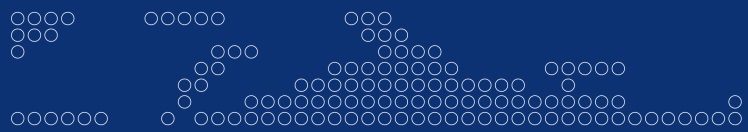 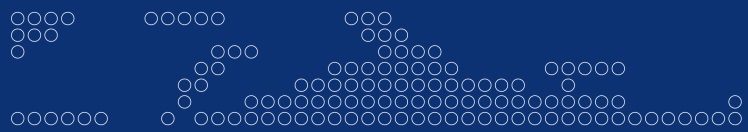 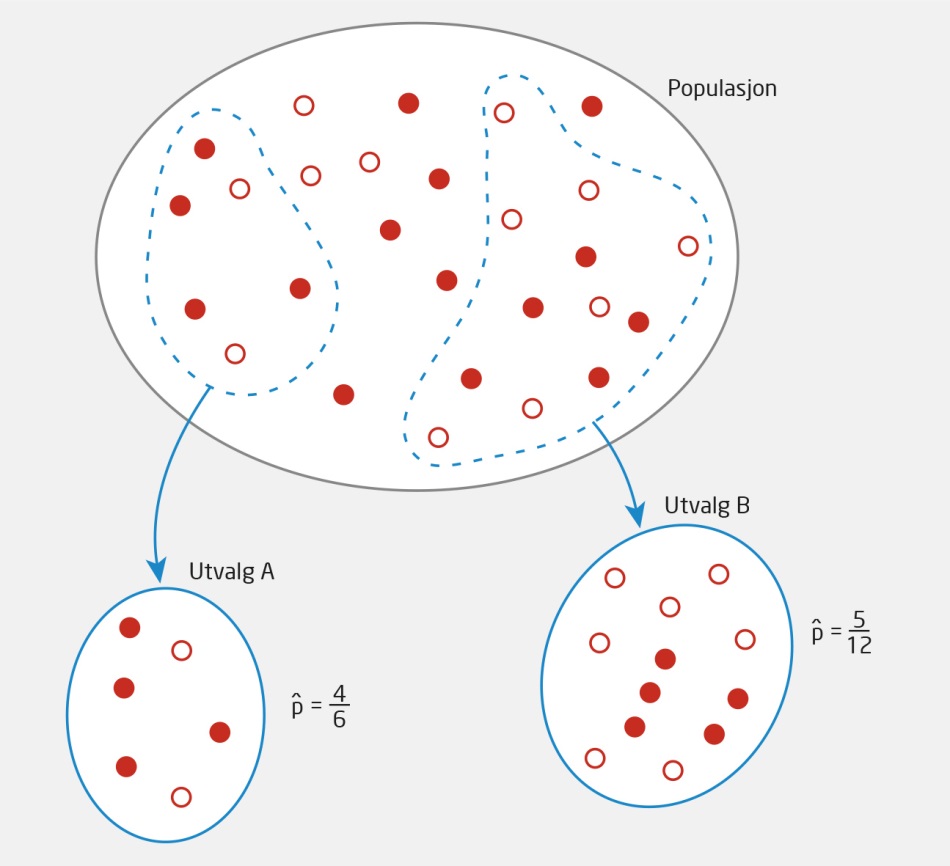 Figur side 27
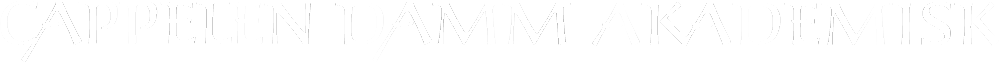 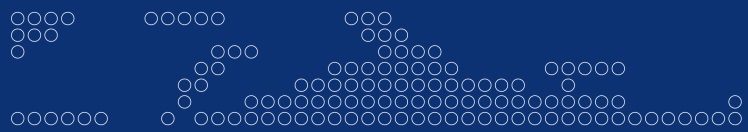 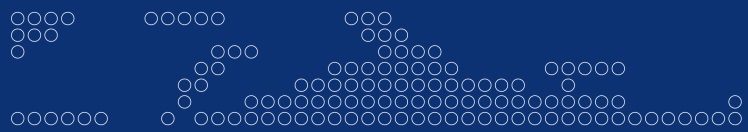 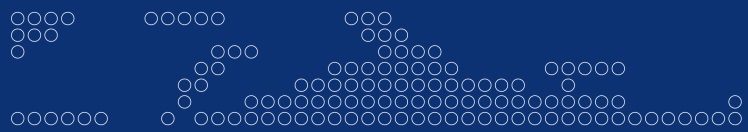 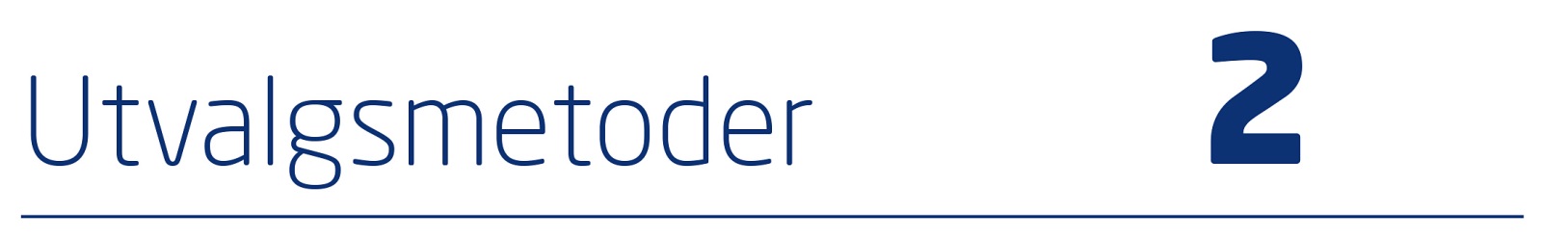 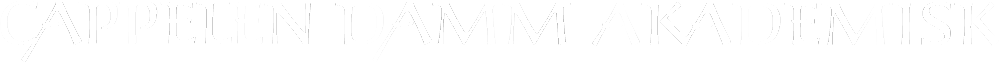 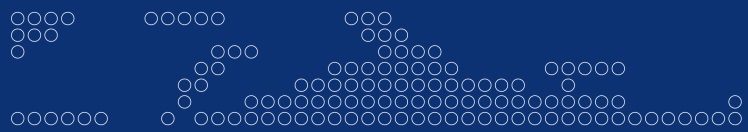 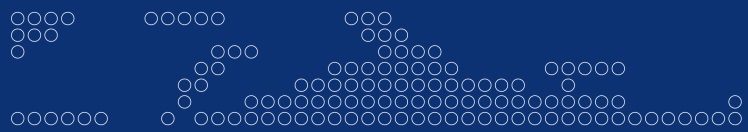 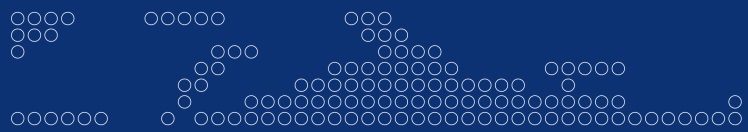 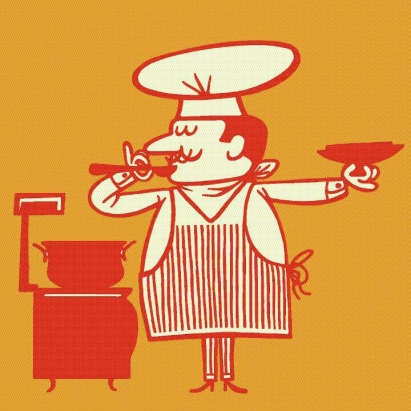 Figur 2.1 Å gjøre et utvalg kan sammenliknes med prøvesmaking
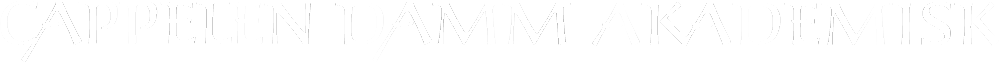 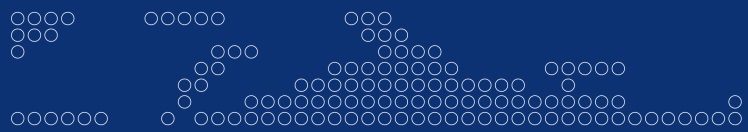 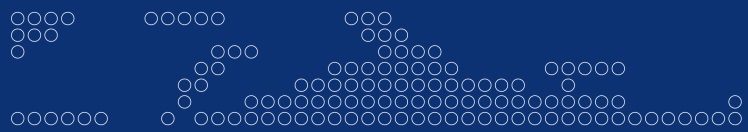 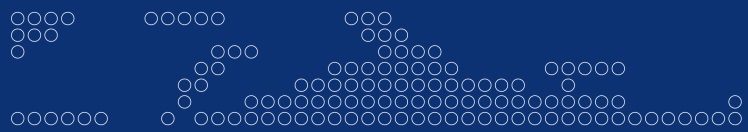 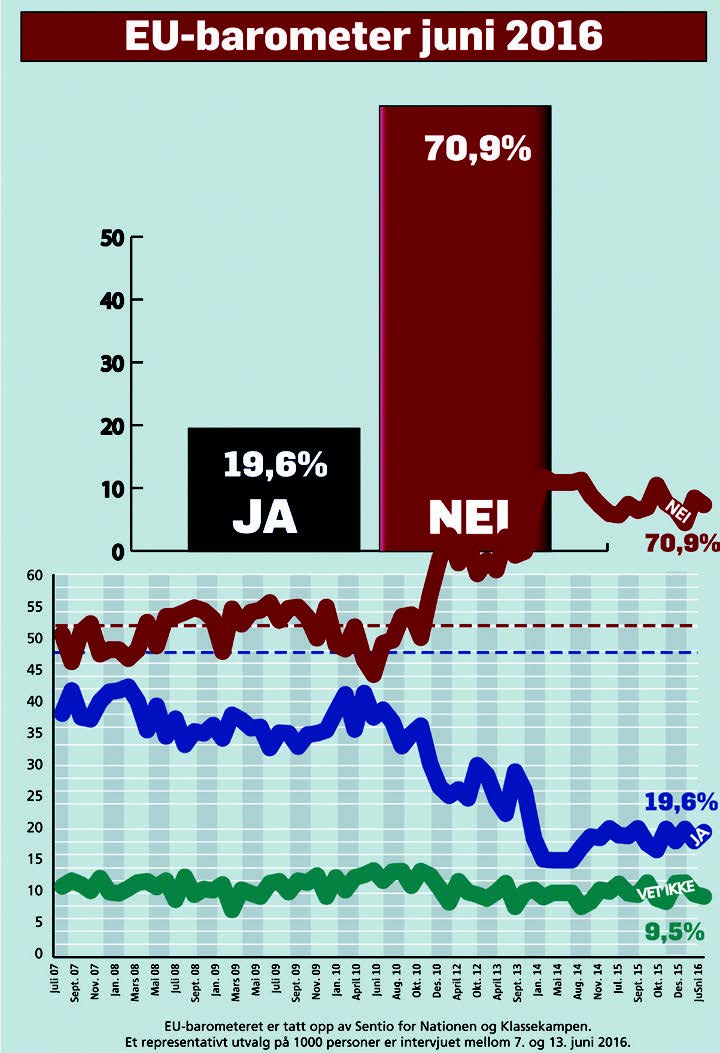 Figur 2.2 Faksimile fra Klassekampen 20. juni 2016
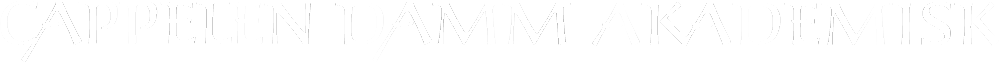 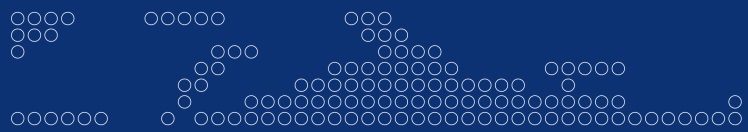 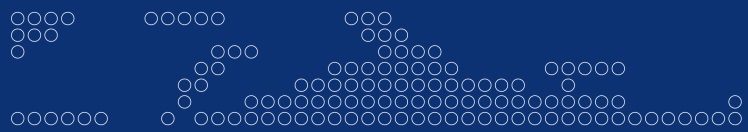 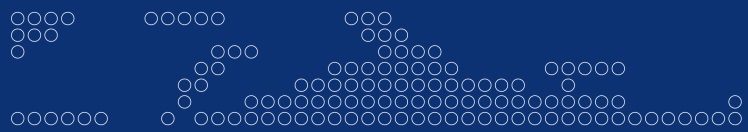 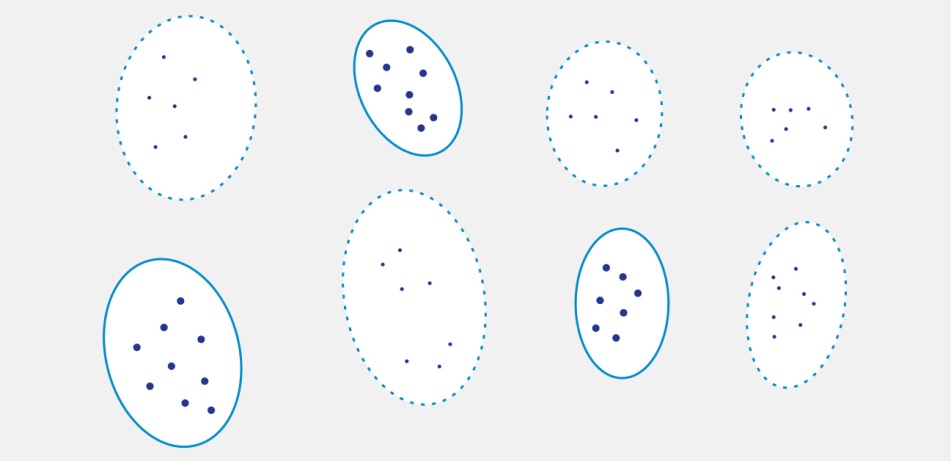 Figur 2.3 Skisse over en populasjon som består av åtte klynger. Tre klynger velges, og alle individene i klyngen blir med i utvalget. Det gir en utvalgsstørrelse på 25.
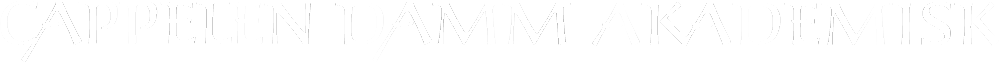 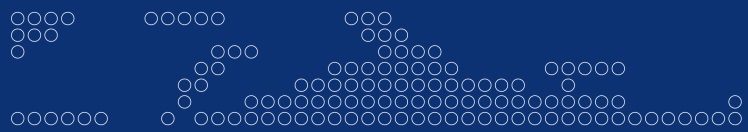 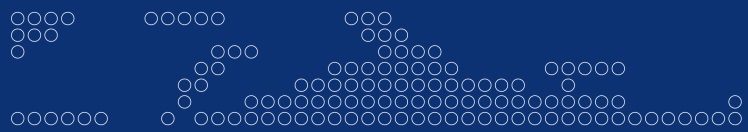 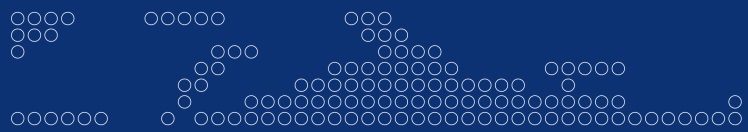 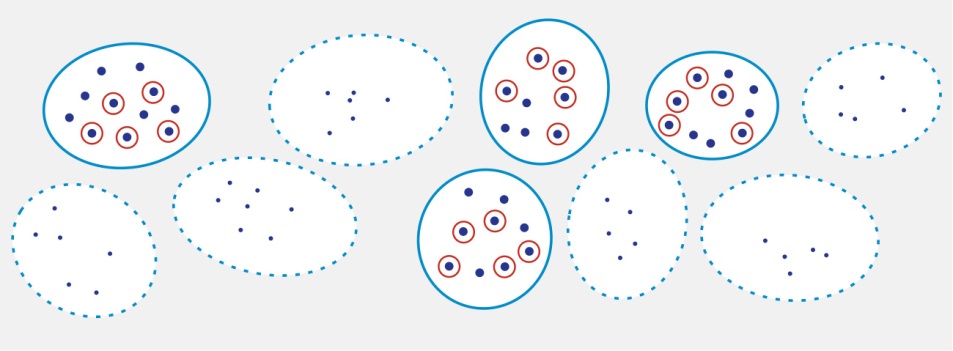 Figur 2.4 Totrinnsutvelging for en populasjon som består av ti klynger. Først velges fire klynger tilfeldig. Deretter velges fem individer tilfeldig fra hver utvalgte klynge. Det gir en utvalgsstørrelse på 20.
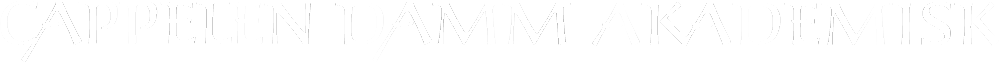 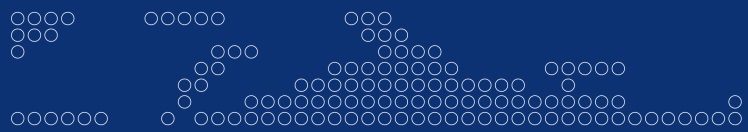 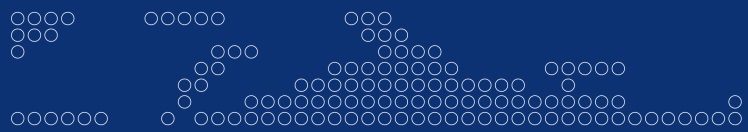 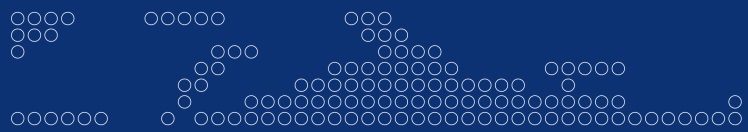 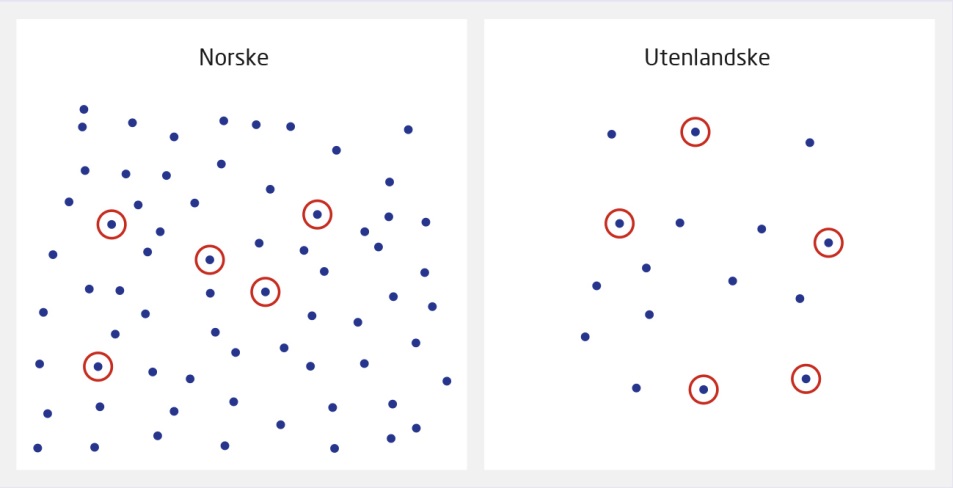 Figur 2.5 Stratifisert utvalg av studenter. Det er to strata: norske og utenlandske studenter. Her velger vi like mange fra hvert stratum, siden vi ønsker å få like god informasjon om hver av gruppene.
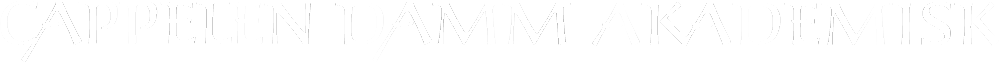 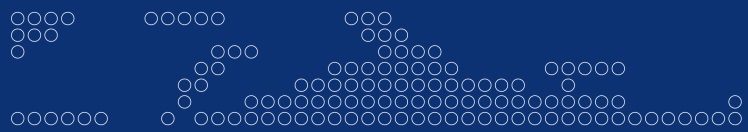 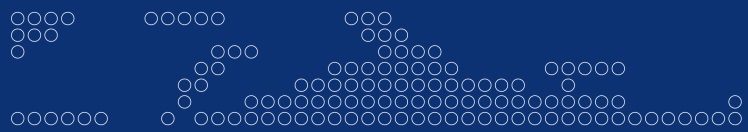 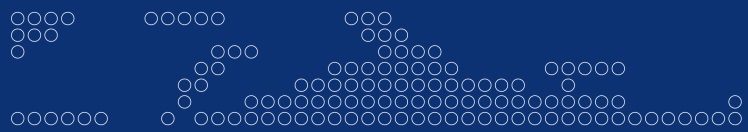 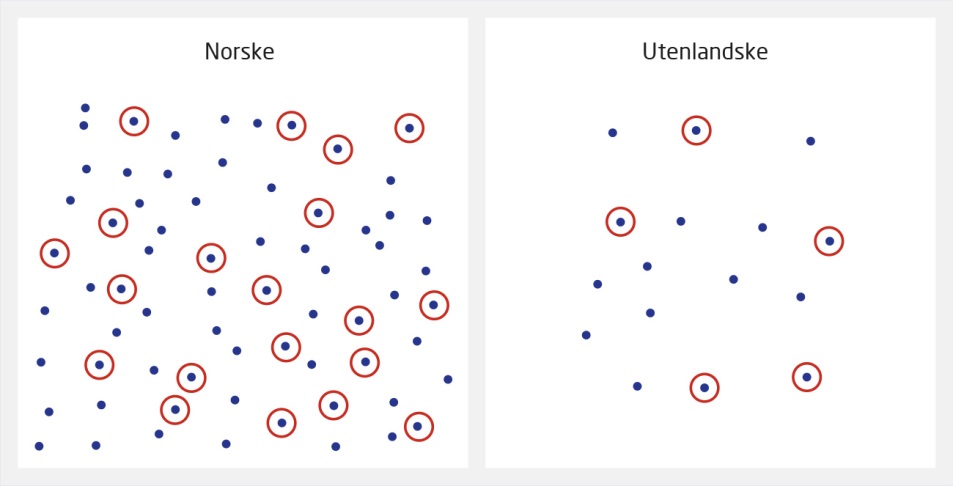 Figur 2.6 Stratifisert utvalg av studenter. Det er to strata: norske og utenlandske studenter. Andelen utenlandske studenter i utvalget gjenspeiler andelen i populasjonen, 20 %.
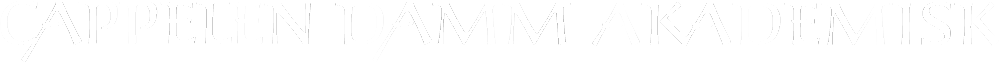 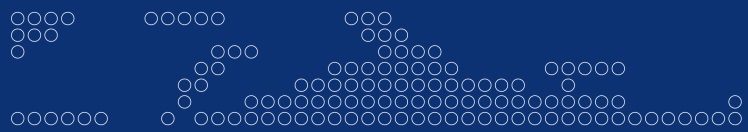 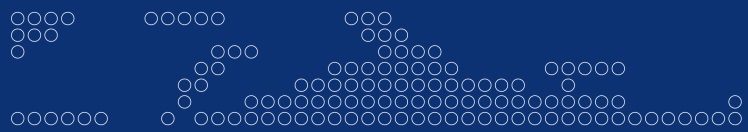 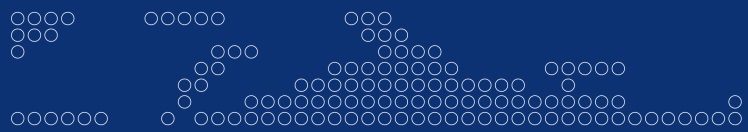 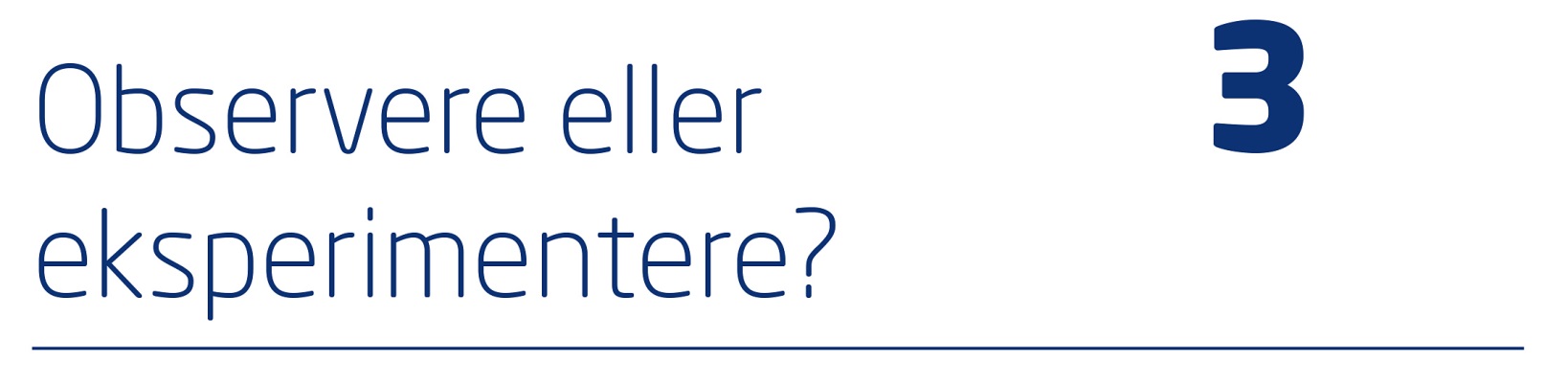 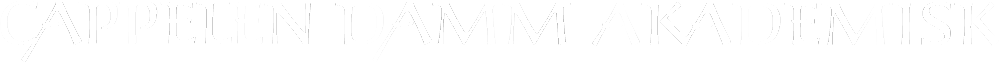 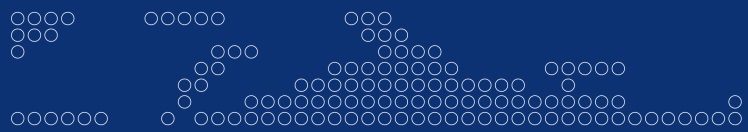 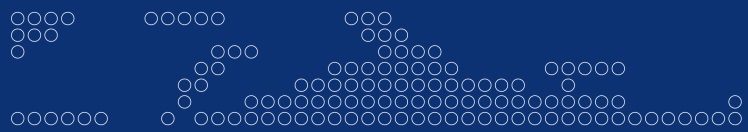 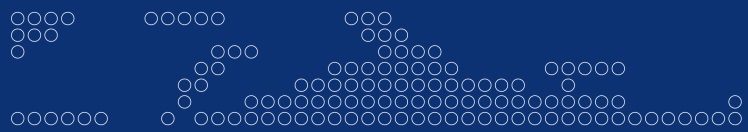 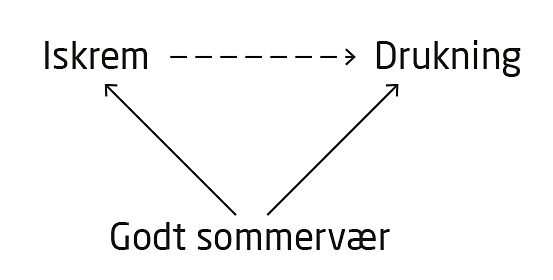 Figur side 48
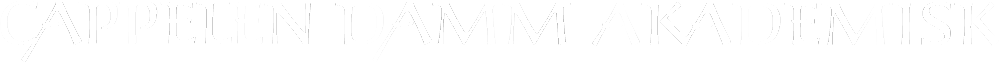 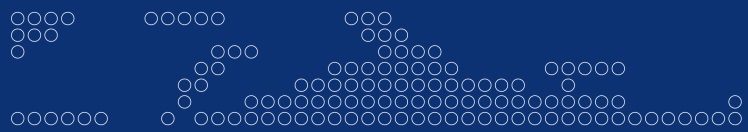 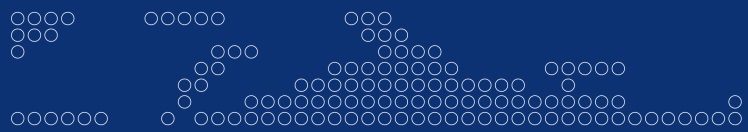 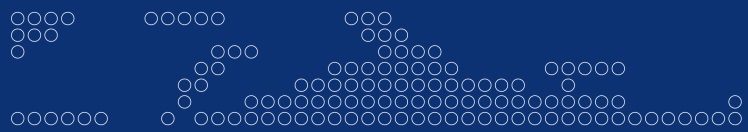 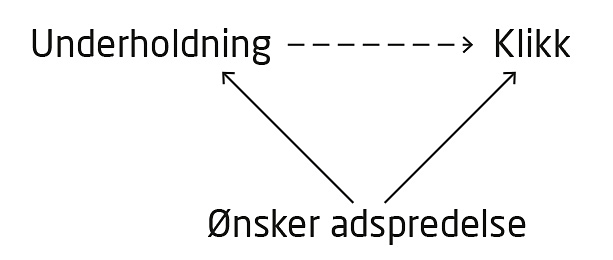 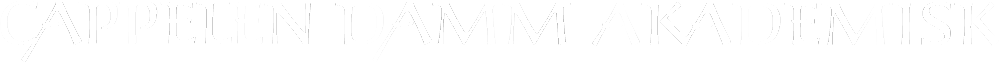